Joshua –1st Samuel
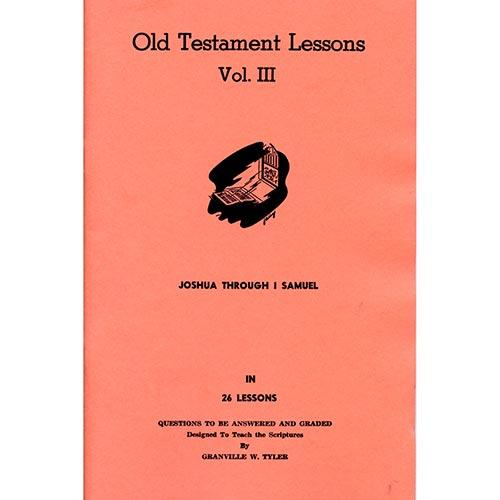 Lesson # 12

Judges 17 - 19
Introduction to Judges
Basic Outline for Book of Judges
General Introduction to the Time of the Judges (1:1 – 3:6)
Campaigns in Period of the Judges (3:7 – 16:31)
Israel’s Religious & Moral Digression (17:1 – 21:25)
Connections Back to Book of  Joshua
Compare Judges 2:7 with Joshua 24:31
Compare Judges 2:8-9 with Joshua 24:29-30
“Judges” – Hebrew word (shophetim)
Introduction to Judges
AUTHOR:
No author is ever named for the book of Judges
TIME:
Covers from death of Joshua to a time before Eli
Length of this period is about 300 years
PURPOSE:
Actions recounted in the book establish a pattern of behavior that becomes habitual with Israel in the land
Cry to God for deliverance
Time of peace in righteousness
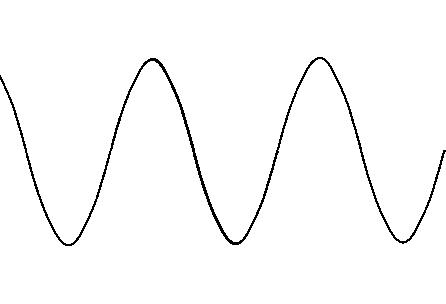 Generation arises not knowing God - Apostasy
God
delivers by Judge
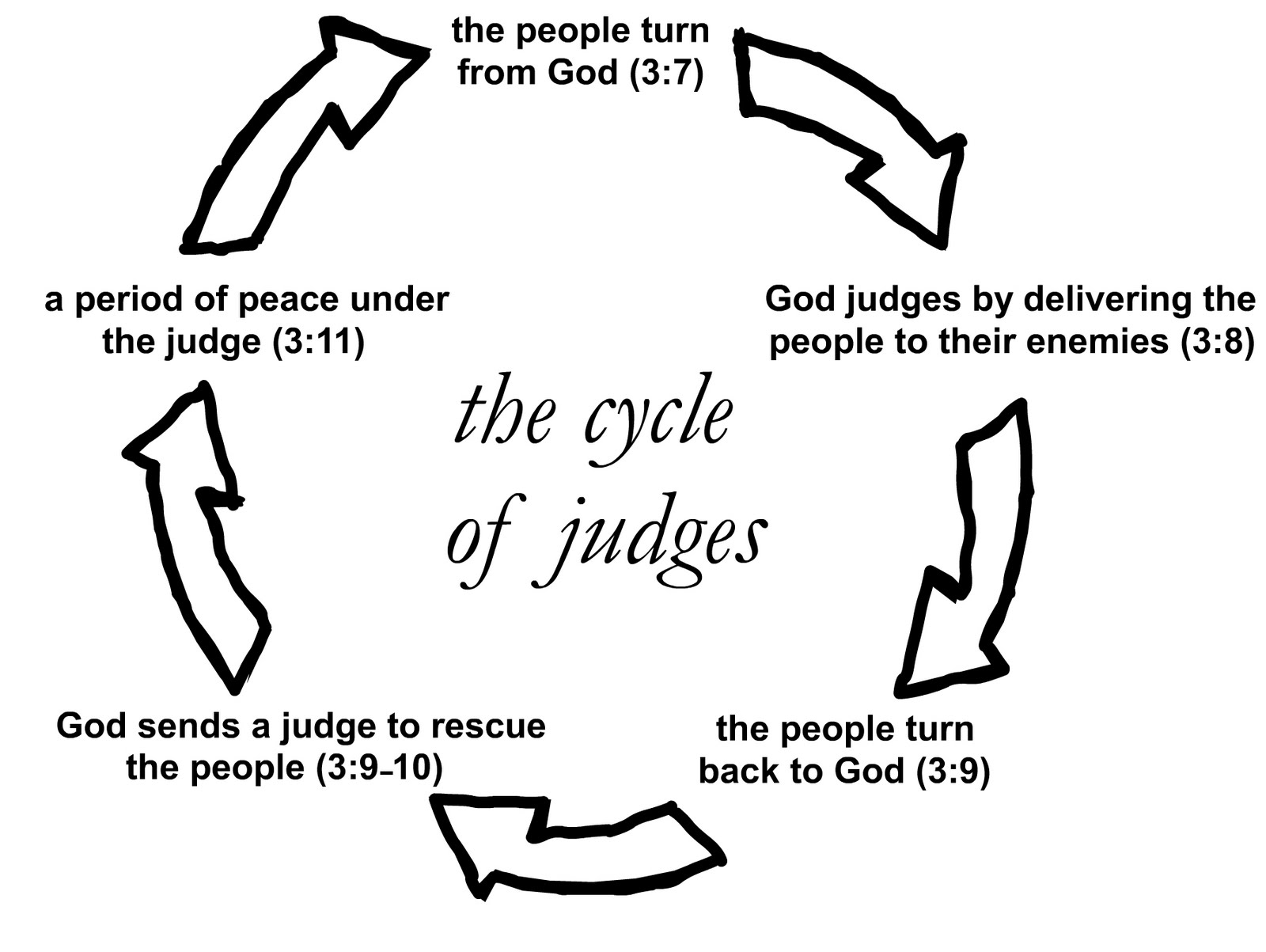 Cycles in Judges
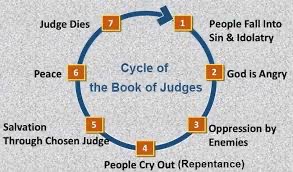 Introduction to Judges
AUTHOR:
No author is ever named for the book of Judges
TIME:
Covers from death of Joshua to a time before Eli
Length of this period is about 300 years
PURPOSE:
Actions recounted in the book establish a pattern of behavior that becomes habitual with Israel in the land
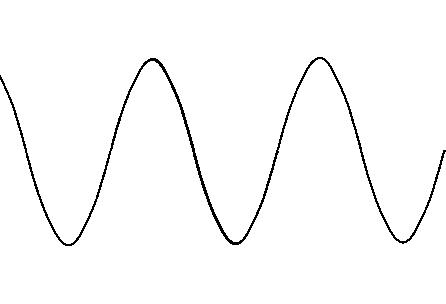 Generation arises not knowing God - Apostasy
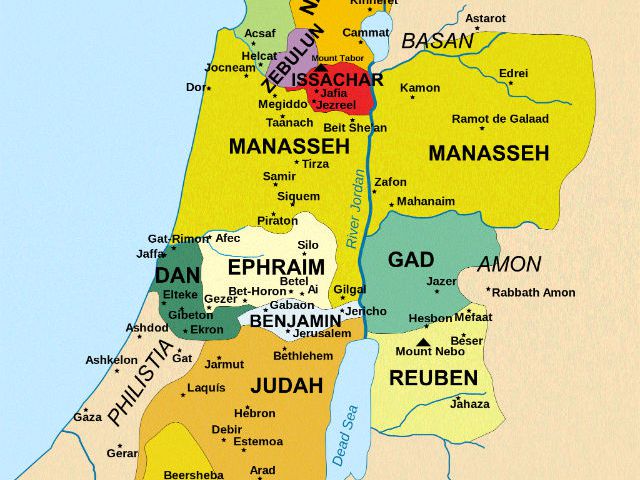 Benjaminites: Evil with Levite & Concubine
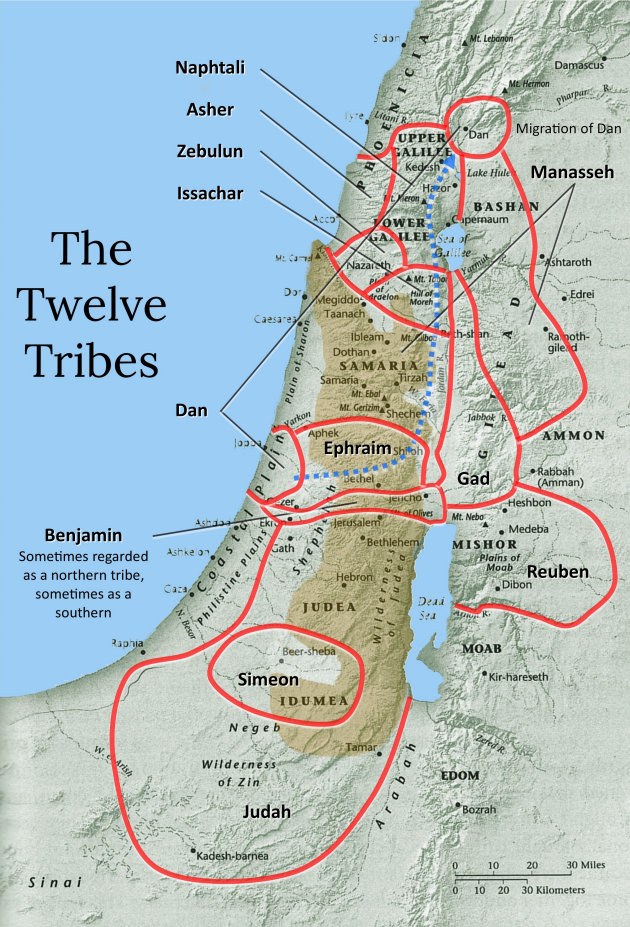 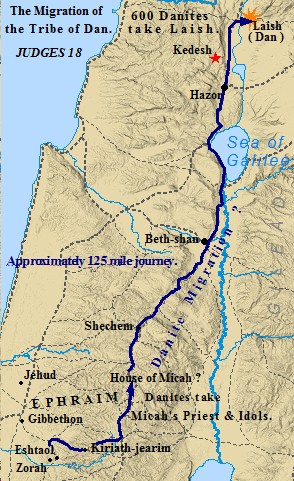 Judges 17
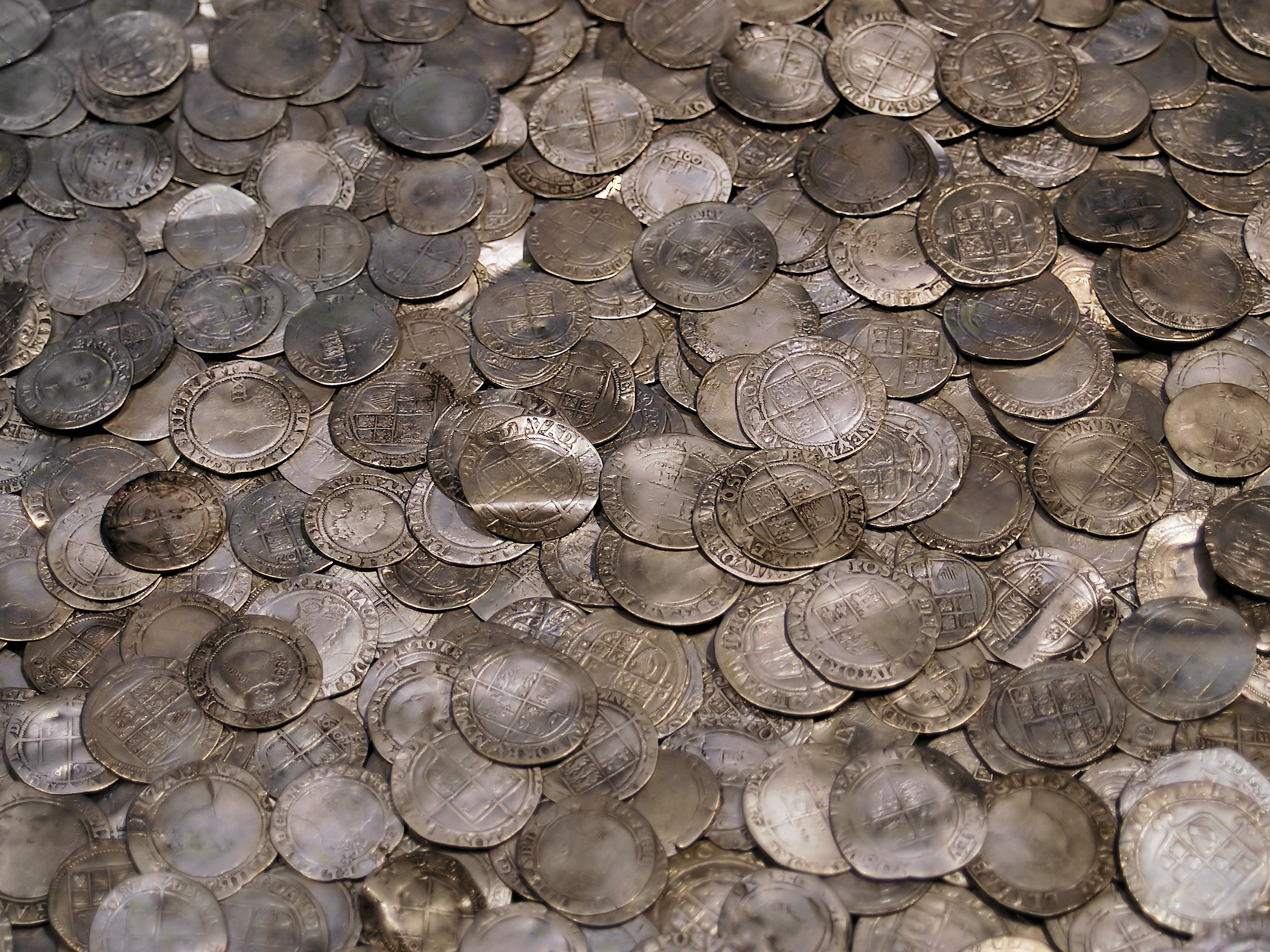 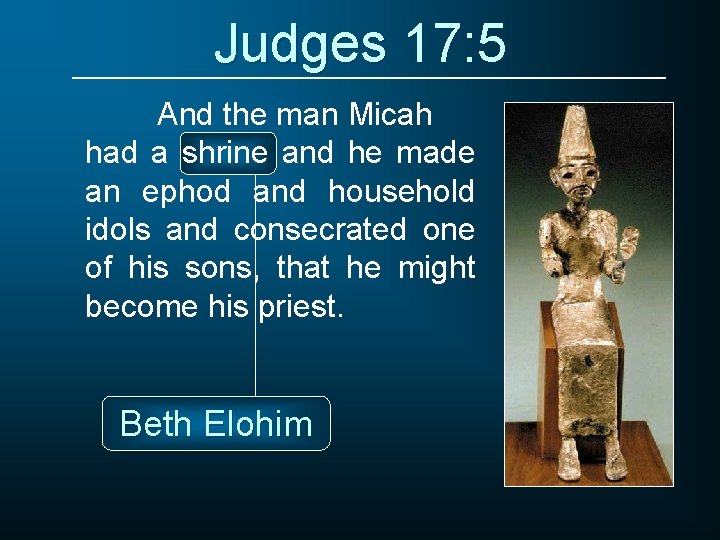 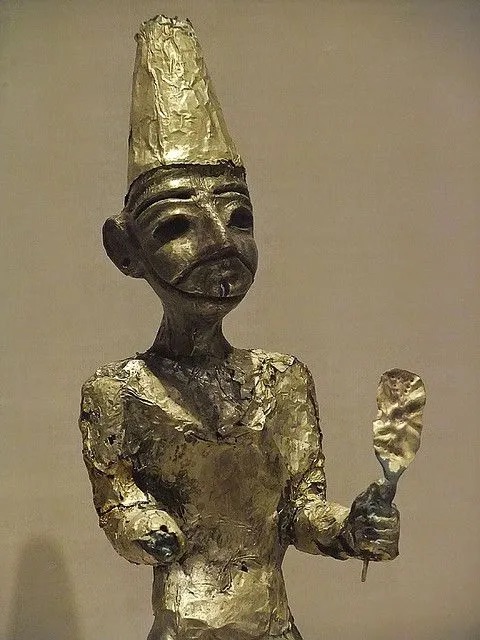 Judges 17
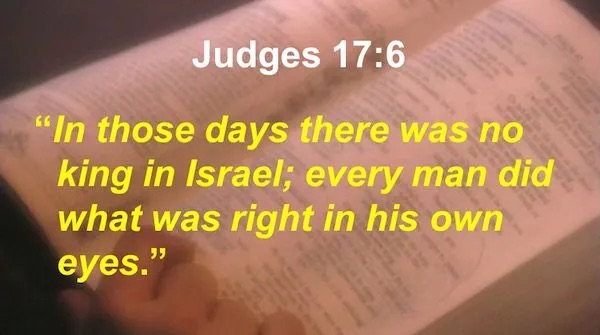 Judges 17
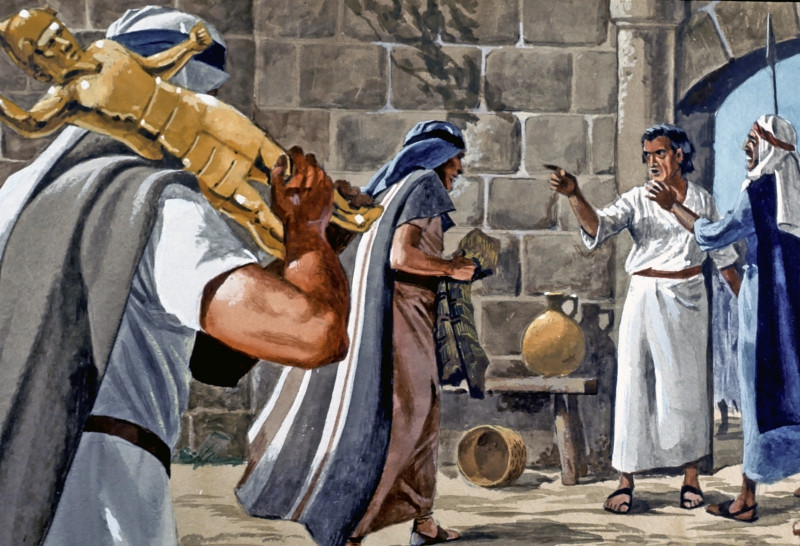 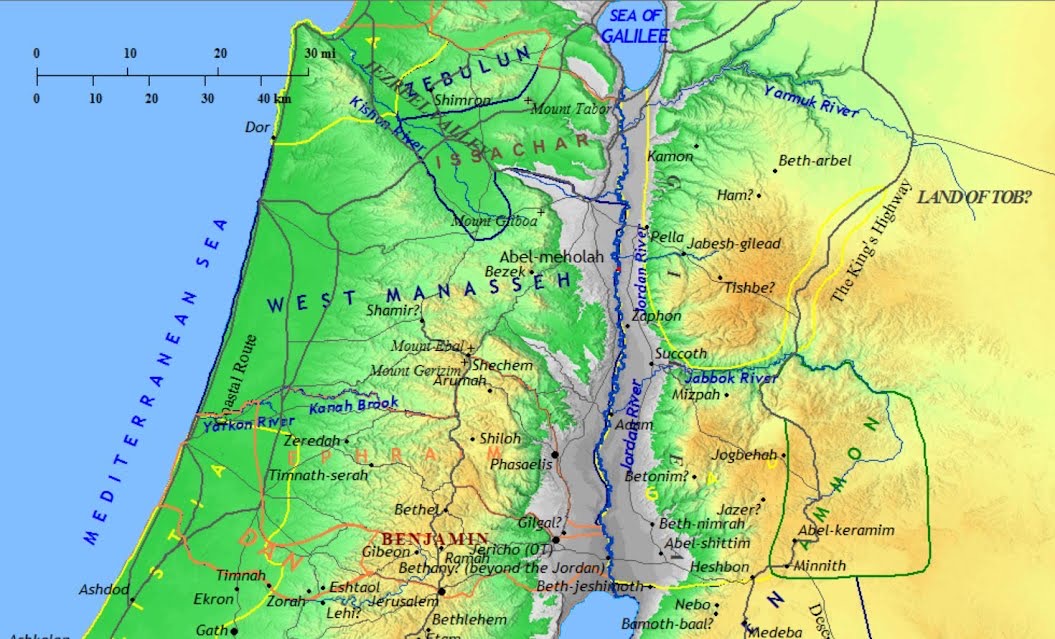 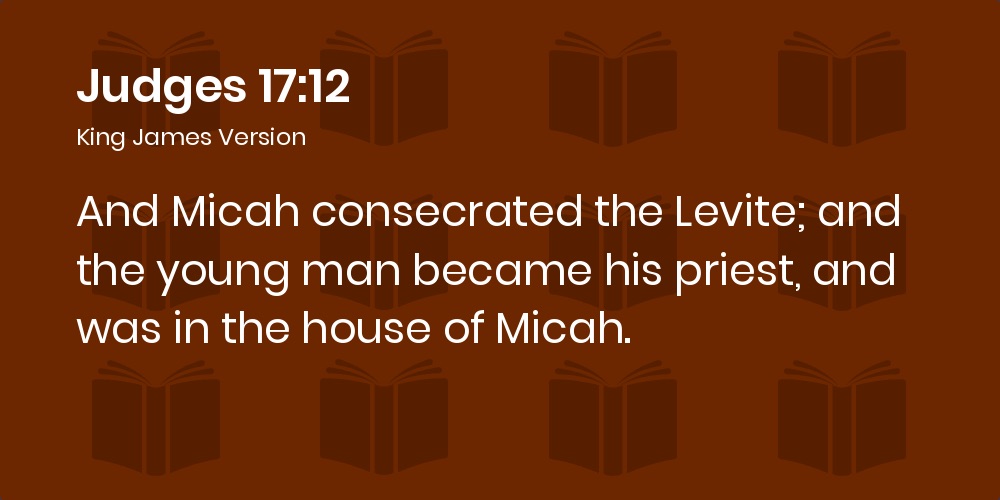 Judges 18
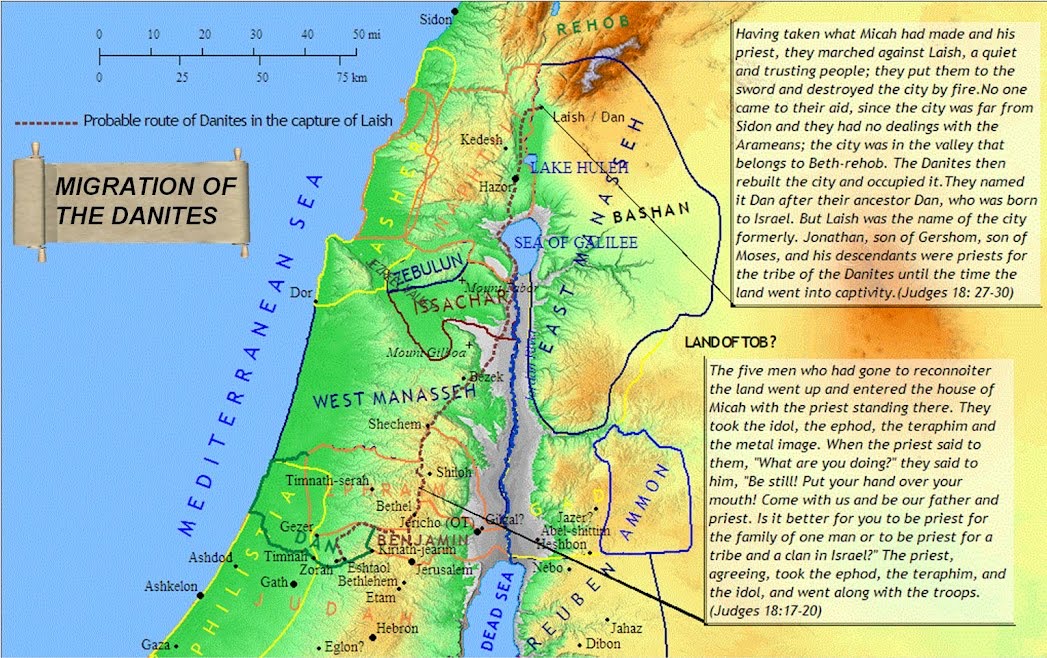 Judges 18
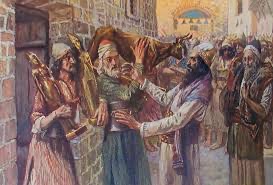 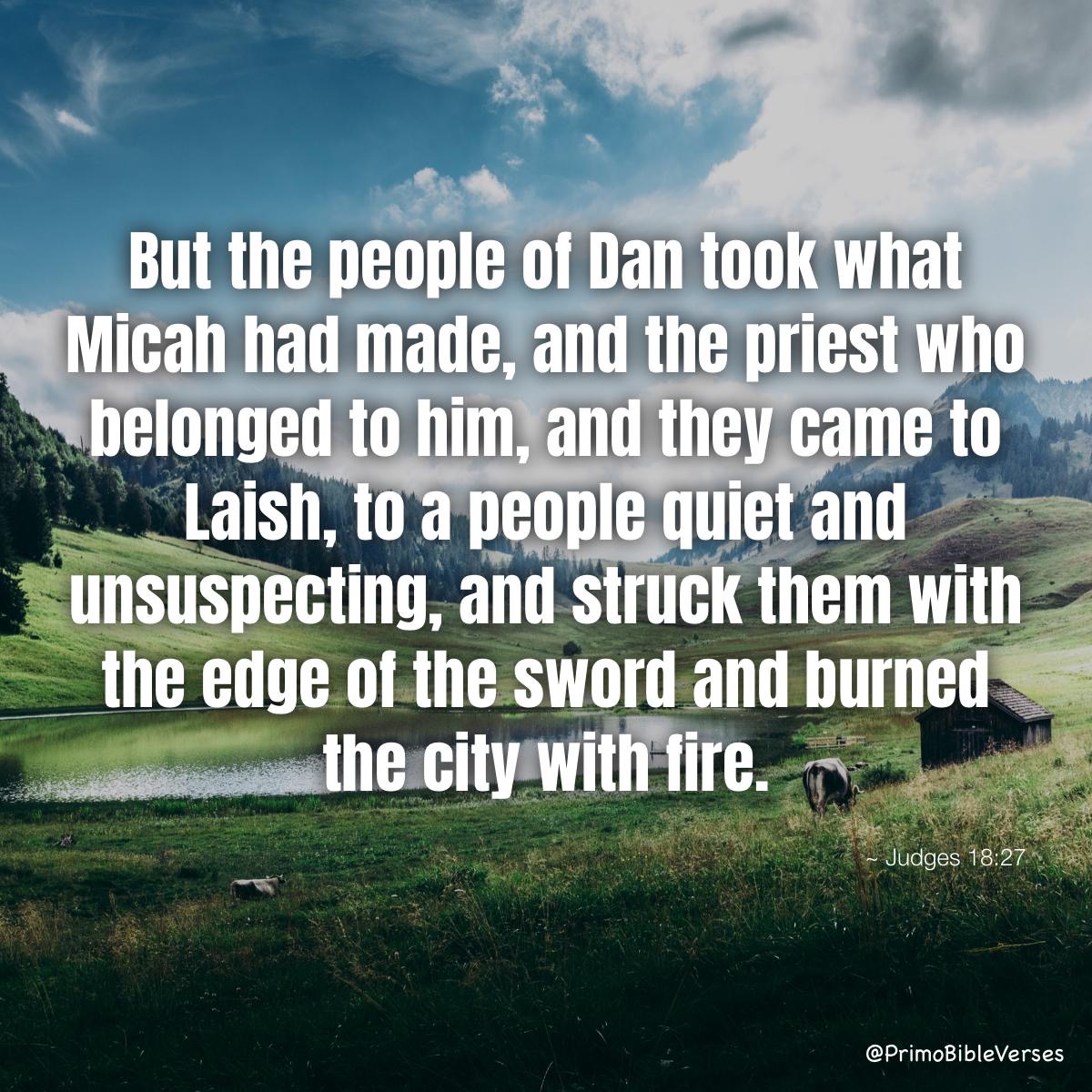 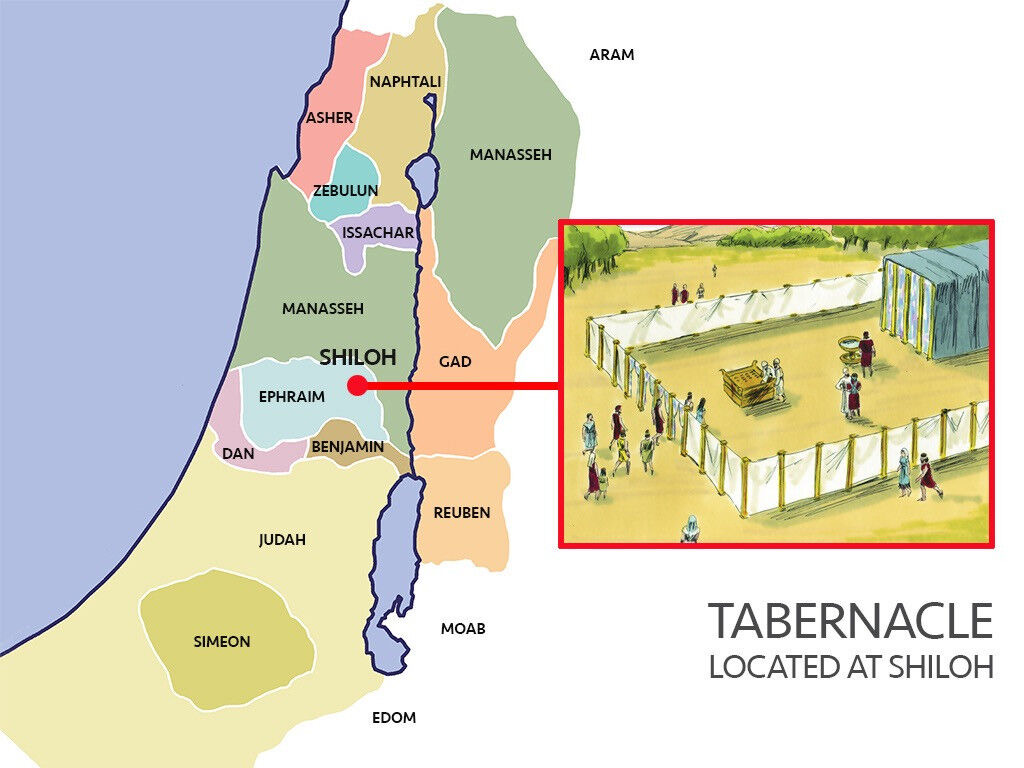 Judges 19
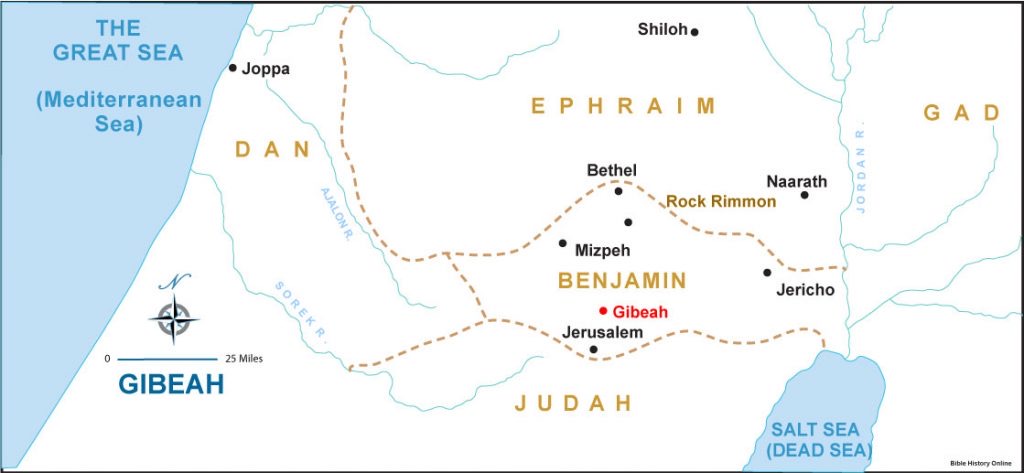 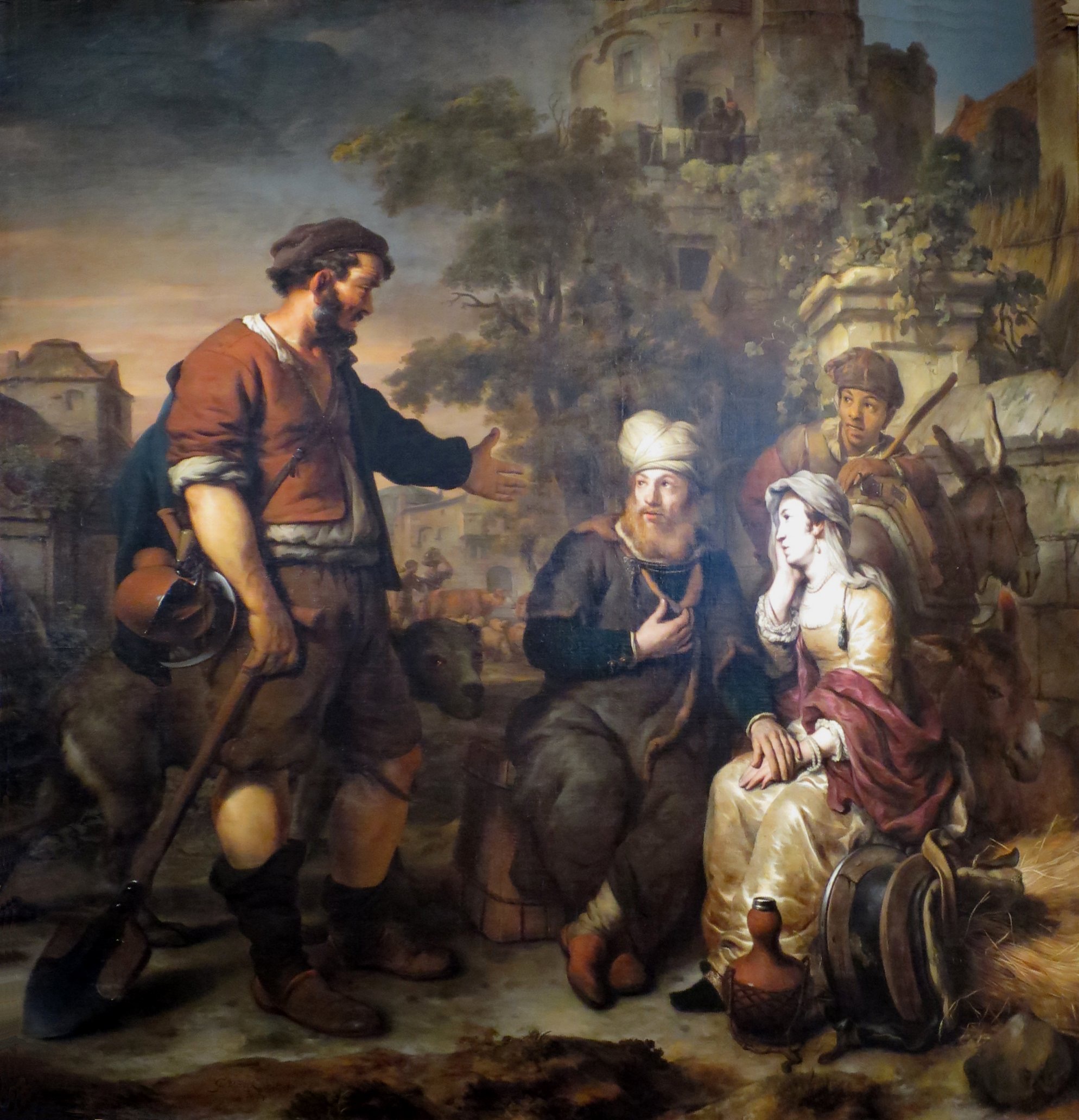 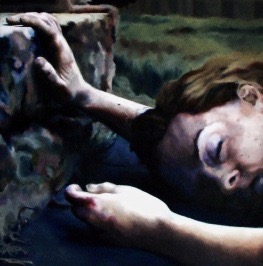 Judges 19
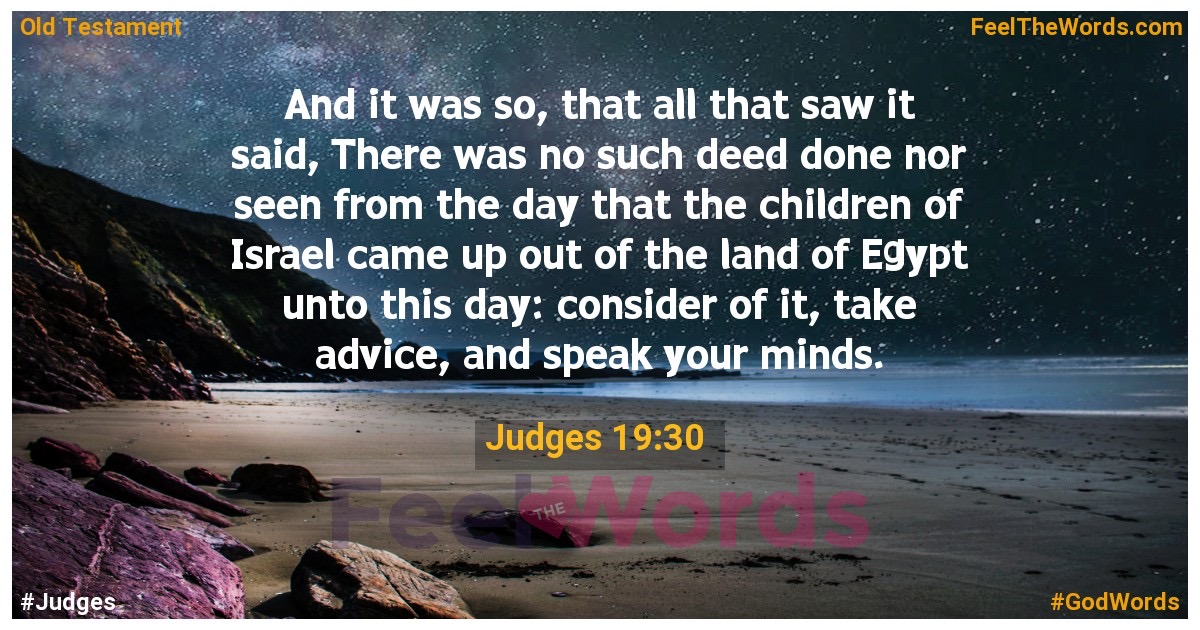 What Is The Main Point?
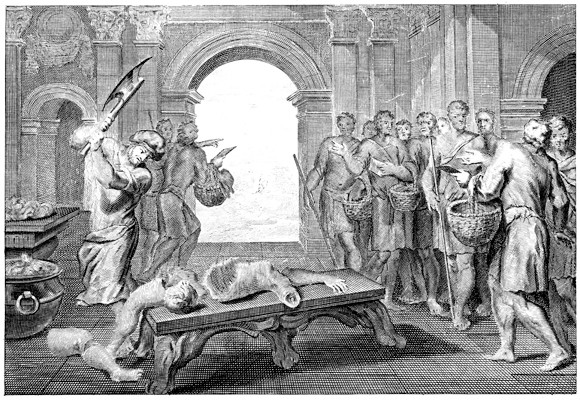 Evil Had Sunken To An All New Low
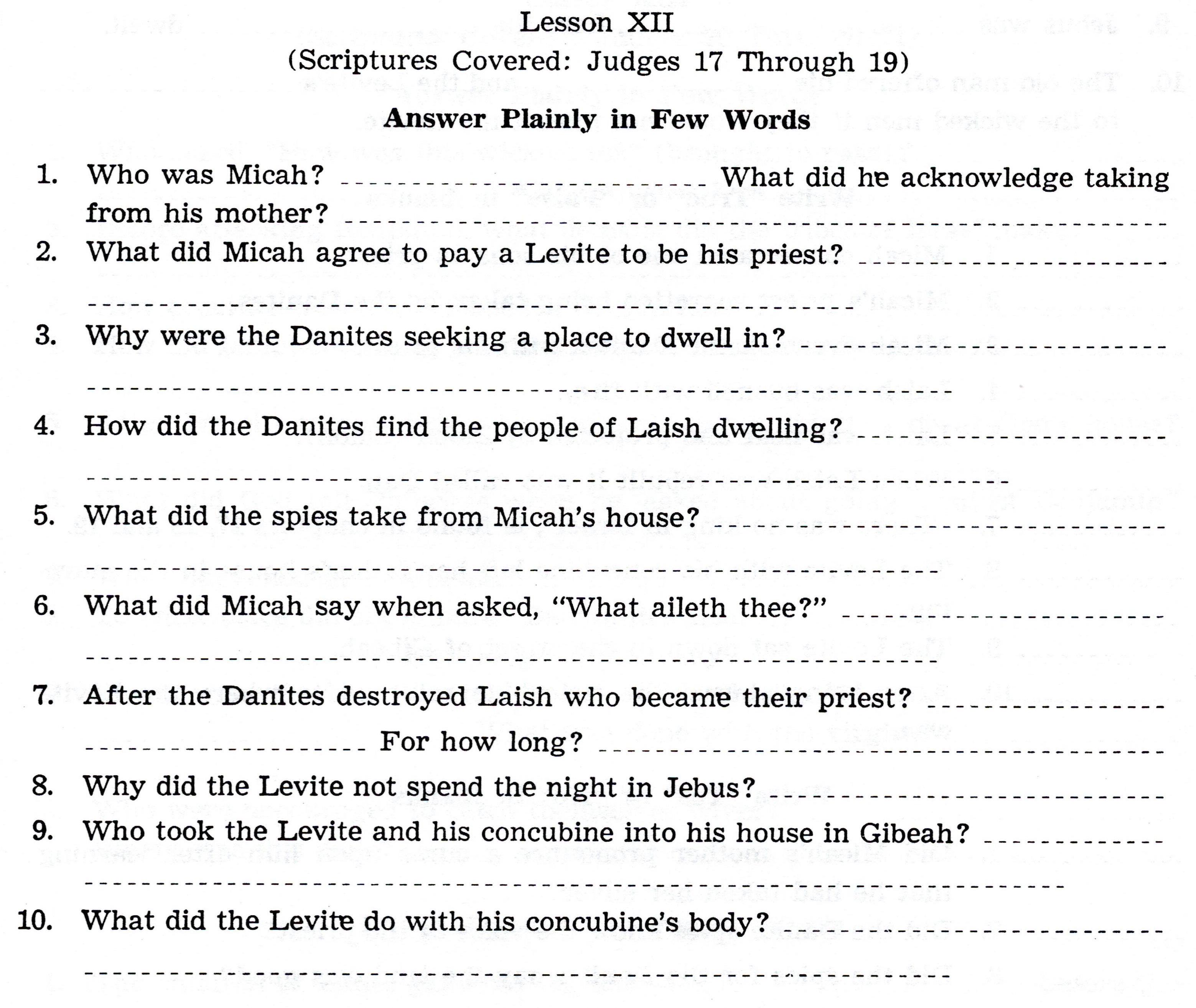 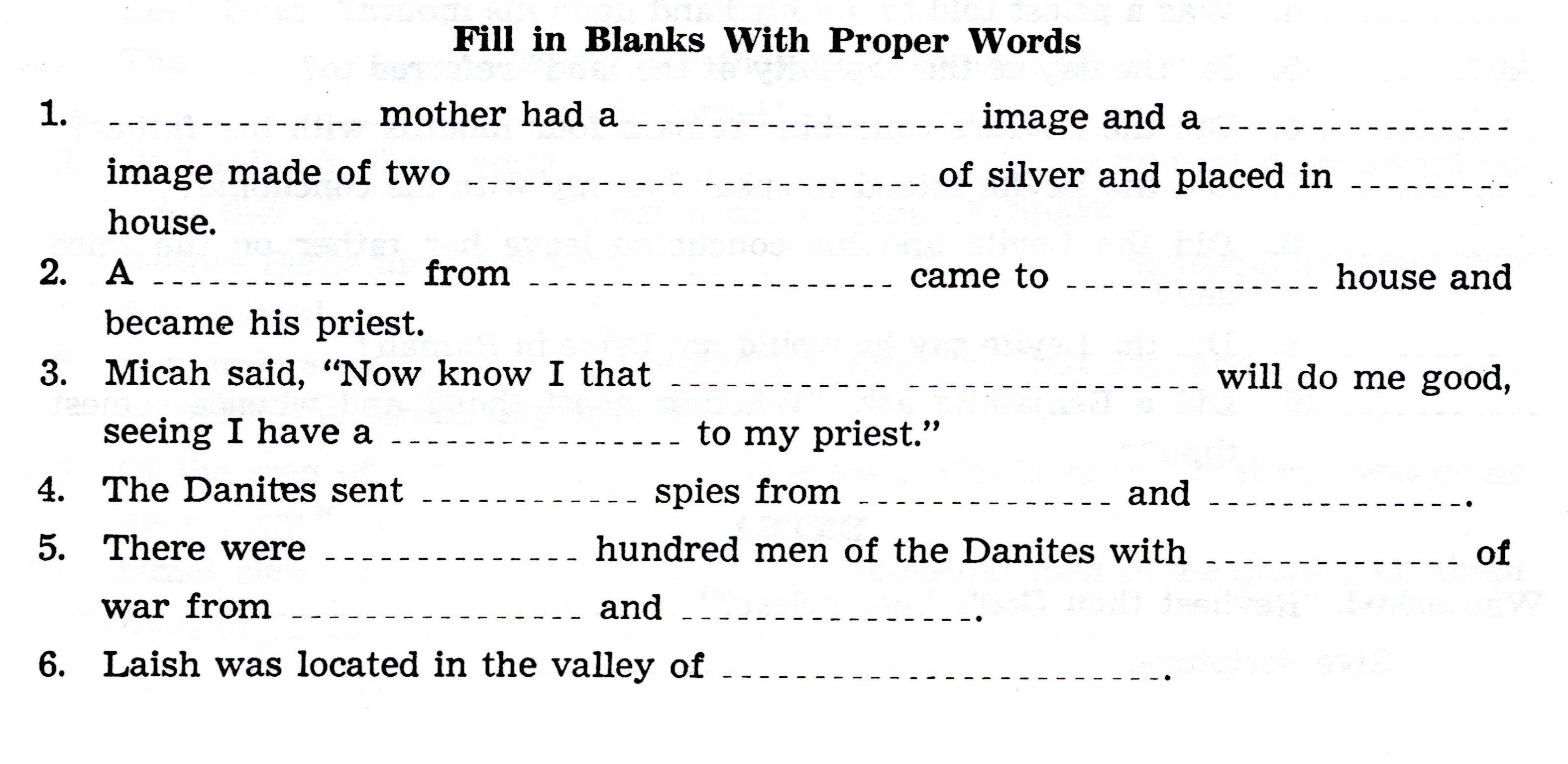 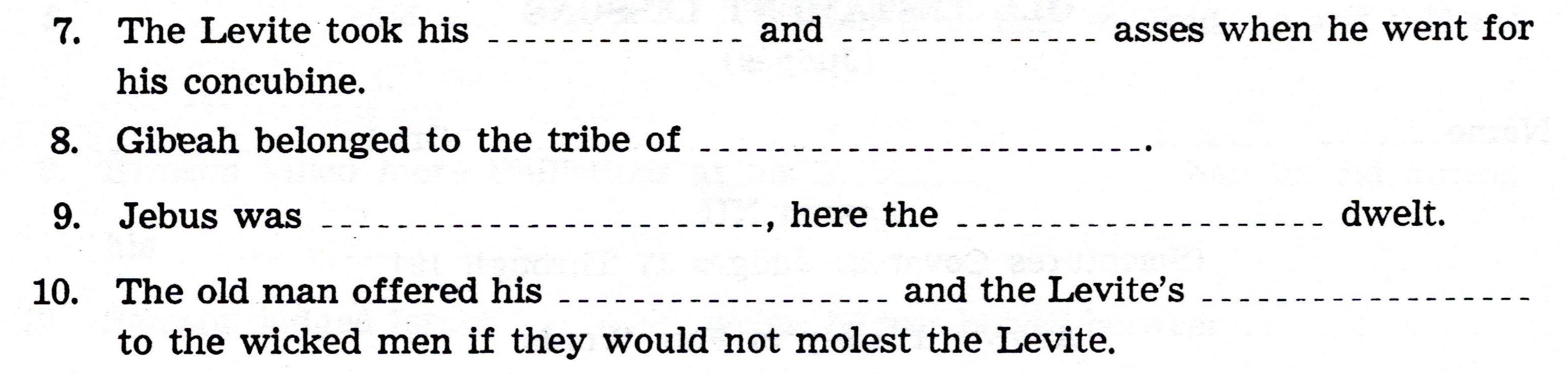 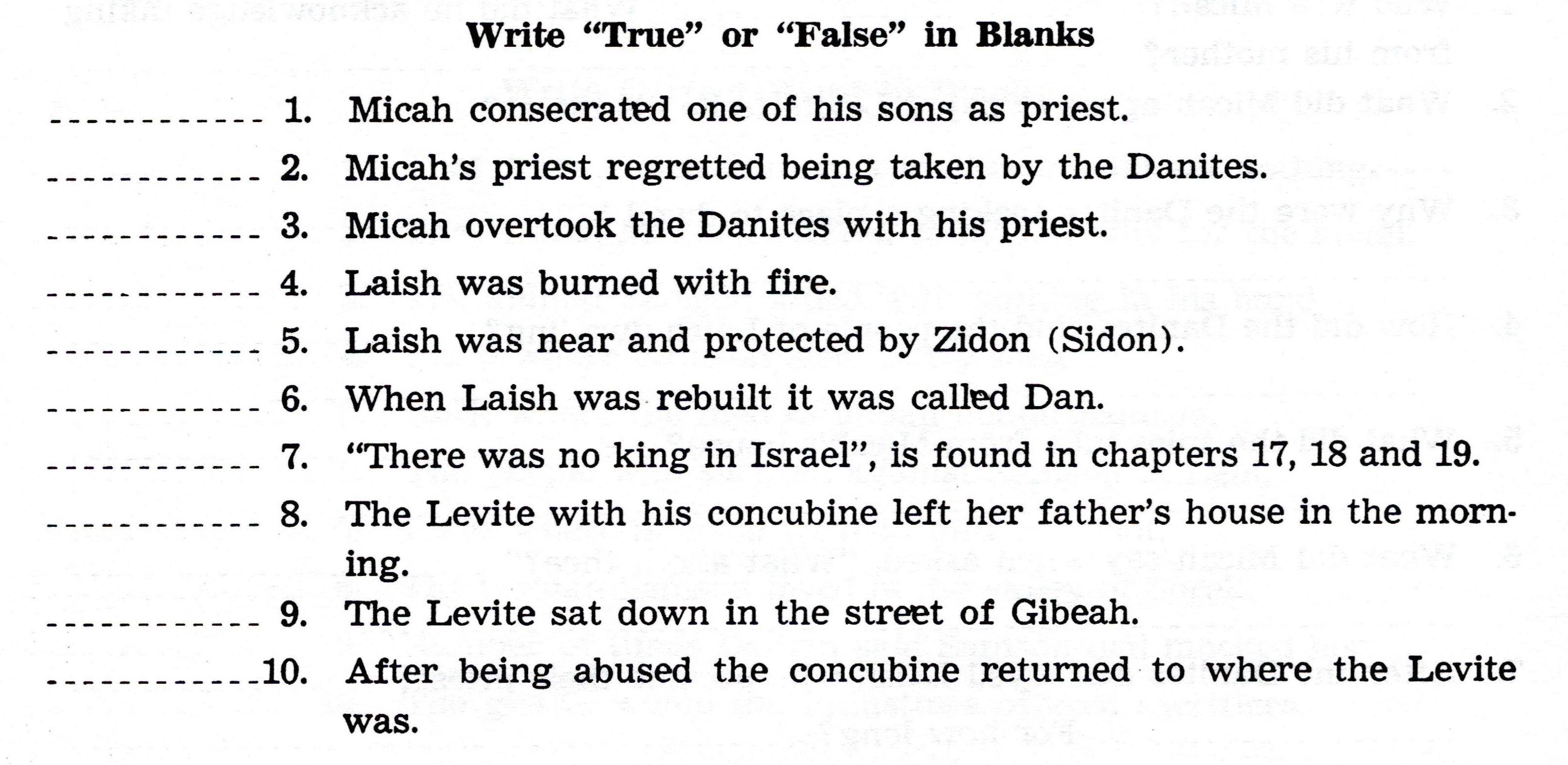 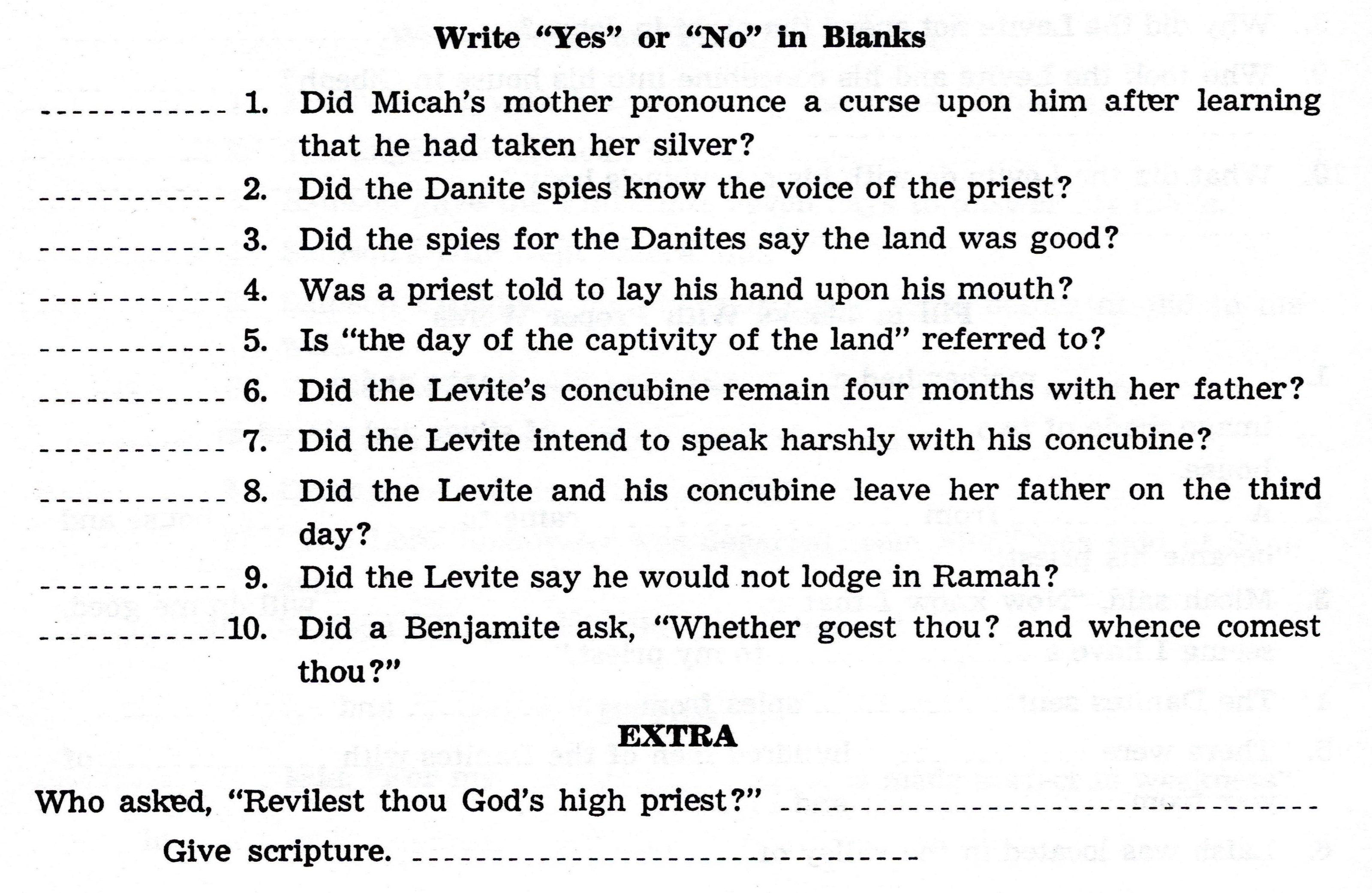 For Sunday (January 16, 2022)
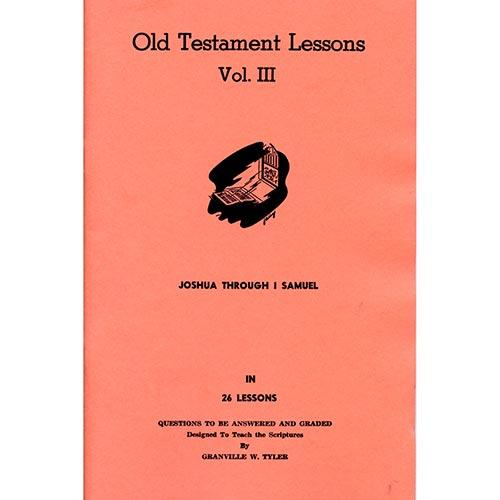 Lesson # 13 


Judges 20 - 21